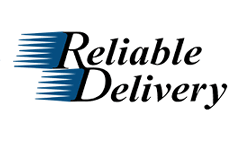 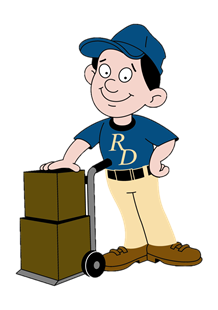 Reliable Delivery; Services
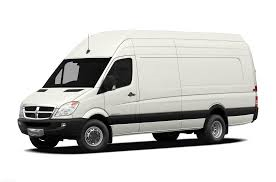 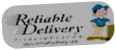 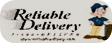 Extreme Expedited; Parcel Delivery
Distance Direct; Long Distance Expedited
Expedited Freight Solutions
Distance 
Same Day Over 60 miles
Distance Direct 
Immediate Pick-Up/Non-Stop Delivery, Over 60 Miles
 Deferred
Pick-Up before noon delivery by 5:00pm
Rush Service
 2 hour service
 Double Rush 
1 Hour Service
 Triple Rush 
30 Minute Service
Same Day Pick-Up and Delivery Services
 Distance Direct – Freight
 Lift-Gate Equipped
 Cross-Docking and Freight Storage Capabilities
Reliable Delivery; 	  						Current Network
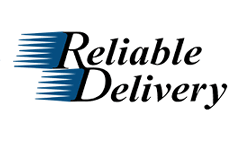 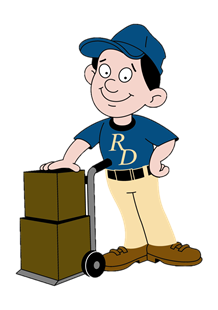 Midland
Flint
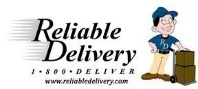 Grand Rapids
Lansing
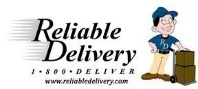 Detroit
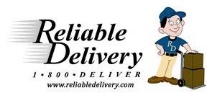 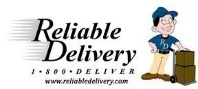 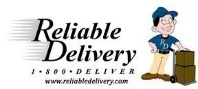 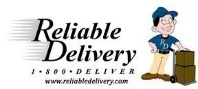 Kalamazoo
Ann Arbor
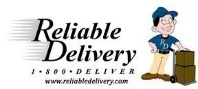 Toledo
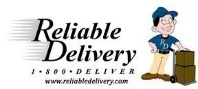 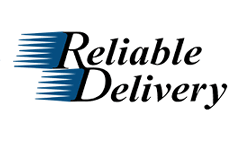 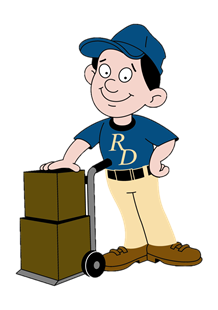 Reliable DeliveryPrescription For Trained Professionals
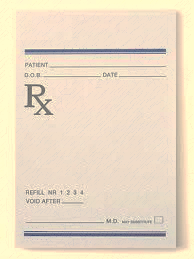 Signed Business Associate Agreement for HIPPA Compliance 
TSA Compliant 
Haz Mat Awareness Training
IATA Dangerous Goods Training
Specimen Handling Certification
Blood borne Pathogen Certification
Clean Motor Vehicle Report
Drug Screening 
Clear Background Check
CPR Training
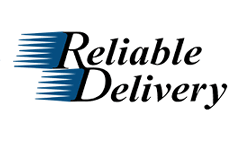 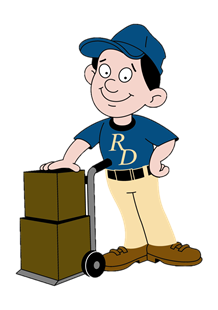 Reliable Delivery; Positive “Change”
Driver Efficiency
Route drivers are paid by delivery/pick-up stop NOT per hour
Route Coverage
Each Reliable Delivery  route driver has route coverage of 2-3 drivers deep
Route Redundancies
Our Transition Process has allowed Reliable Delivery to reduce route redundancies In over 60% of transitioned clients
Quick Transition In Route Changes
Route changes or new route inclusions can be transitioned within 24 Hours
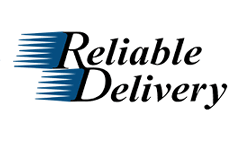 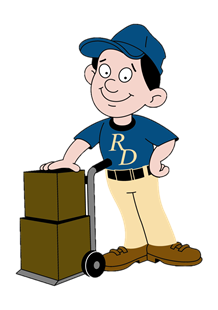 Reliable DeliveryCompany Owned vs. Outsourced Solution
Company Cost
Outsourced Solution
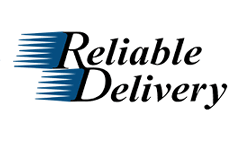 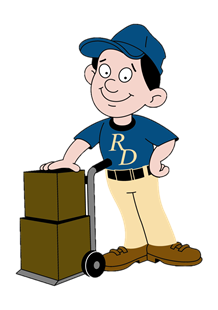 Reliable Delivery 
“When Getting it There Becomes the Priority!”
Tony Darin
Sr. Vice President of Sales & Marketing 
tdarin@reliabledelivery.com
(734) 756-7828
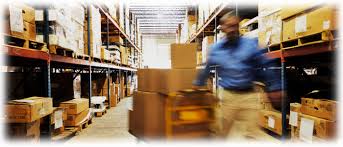 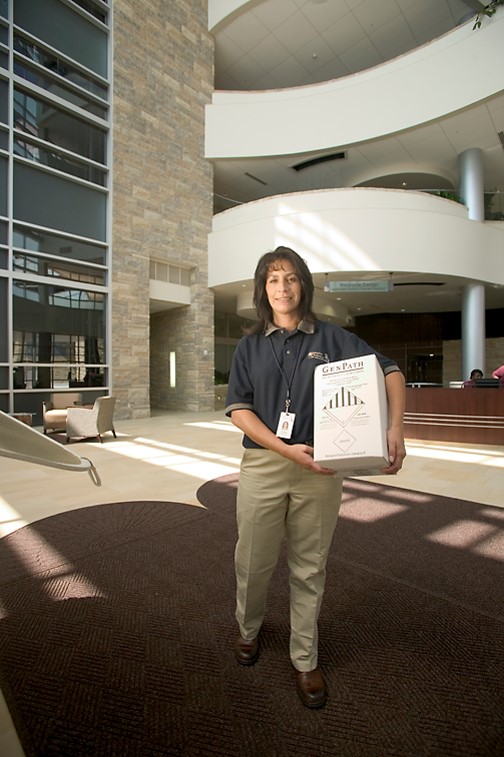 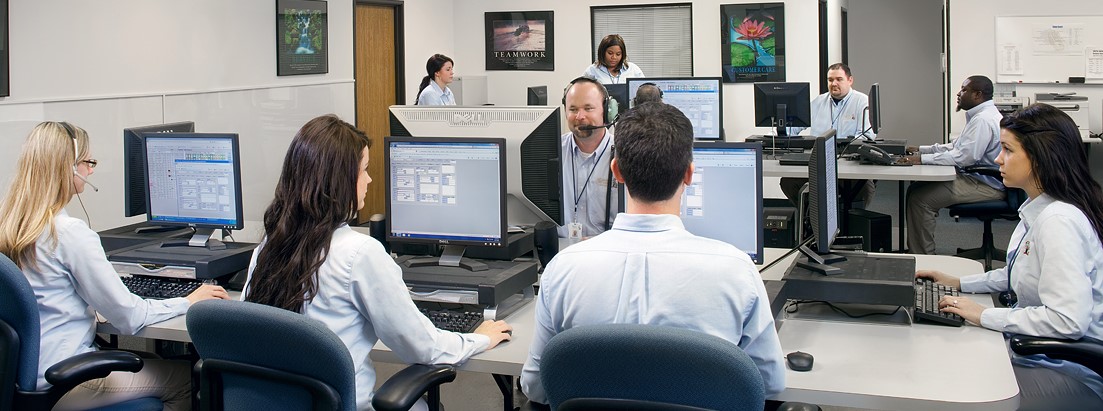 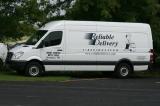